Tamkang University
Tamkang University
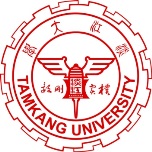 資訊管理專題Hot Issues of Information Management
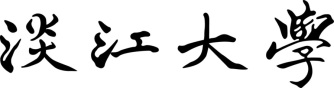 Foundations of Business Intelligence: IBM and Big Data  (Chap. 6)
1061IM4B07
TLMXB4B (M0842) Wed 8,9 (15:10-17:00) B702
Min-Yuh Day
戴敏育
Assistant Professor
專任助理教授
 Dept. of Information Management, Tamkang University
淡江大學 資訊管理學系

http://mail. tku.edu.tw/myday/
2017-11-29; 2017-12-06
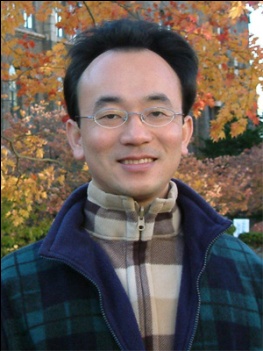 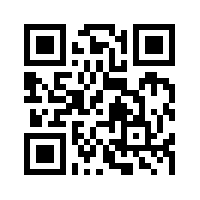 1
課程大綱 (Syllabus)
週次 (Week)    日期 (Date)    內容 (Subject/Topics)
1   2017/09/20   Introduction to Case Study for Hot Issues of                          Information Management   
2   2017/09/27   Information Systems in Global Business: UPS                            (Chap. 1) (pp.53-54) 
3   2017/10/04   Mid-Autumn Festival (Day off) (中秋節) (放假一天)    
4   2017/10/11   Global E-Business and Collaboration: P&G                             (Chap. 2) (pp.84-85) 
5   2017/10/18   Information Systems, Organization, and Strategy:                          Starbucks   (Chap. 3) (pp.129-130) 
6   2017/10/25   Ethical and Social Issues in Information Systems:                          Facebook   (Chap. 4) (pp.188-190)
2
課程大綱 (Syllabus)
週次 (Week)    日期 (Date)    內容 (Subject/Topics)
7   2017/11/01   IT Infrastructure and Emerging Technologies:                         Amazon and Cloud Computing   (Chap. 5) (pp. 234-236) 
8   2017/11/08   IT Infrastructure and Emerging Technologies:                         Amazon and Cloud Computing   (Chap. 5) (pp. 234-236) 
9   2017/11/15   Midterm Report (期中報告)    
10   2017/11/22   Midterm Exam Week (期中考試週)   
11   2017/11/29   Foundations of Business Intelligence:                            IBM and Big Data   (Chap. 6) (pp.261-262)
12   2017/12/06   Foundations of Business Intelligence:                            IBM and Big Data   (Chap. 6) (pp.261-262)
3
課程大綱 (Syllabus)
週次	日期	     內容（Subject/Topics）
13   2017/12/13    Telecommunications, the Internet, and Wireless                           Technology: Google, Apple, and Microsoft                               (Chap. 7) (pp.318-320) 
14   2017/12/20   Enterprise Applications: Summit and SAP                                (Chap. 9) (pp.396-398) 
15   2017/12/27   E-commerce: Zagat    (Chap. 10) (pp.443-445)
16   2018/01/03   Final Report I (期末報告 I)    
17   2018/01/10   Final Report II (期末報告 II)   
18   2018/01/17   Final Exam Week (期末考試週)
4
Management Information Systems: Managing the Digital Firm
Organization, Management, and the Networked Enterprise
1
Information Technology Infrastructure
2
3
Key System Applications for the Digital Age
4
Building and Managing Systems
5
Source: Kenneth C. Laudon & Jane P. Laudon (2014), Management Information Systems: Managing the Digital Firm, Thirteenth Edition, Pearson.
Chap. 6Foundations of Business Intelligence: IBM and Big Data
6
Case Study: IBM and Big Data (Chap. 6) (pp. 261-262)Interactive Session: Technology: Big Data, Big Rewards
1. Describe the kinds of “big data” collected by the organizations described in this case.
2. List and describe the business intelligence technologies described in this case. 
3. Why did the companies described in this case need to maintain and analyze big data? What business benefits did they obtain?
4. Identify three decisions that were improved by using “big data.”
5. What kinds of organizations are most likely to need “big data” management and analytical tools? Why?
7
Source: Kenneth C. Laudon & Jane P. Laudon (2014), Management Information Systems: Managing the Digital Firm, Thirteenth Edition, Pearson.
Overview of Fundamental MIS Concepts
Business Challenges
Management
Organization
Information System
Business Solutions
Technology
8
Source: Kenneth C. Laudon & Jane P. Laudon (2014), Management Information Systems: Managing the Digital Firm, Thirteenth Edition, Pearson.
Business Model
8
7
2
4
1
KeyPartners
Key Activities
Value Proposition
CustomerRelationships
CustomerSegments
6
3
Key Resources
Channels
9
5
Cost Structure
RevenueStreams
9
Source: Alexander Osterwalder & Yves Pigneur, Business Model Generation: A Handbook for Visionaries, Game Changers, and Challengers, Wiley, 2010.
THE DATA HIERARCHY
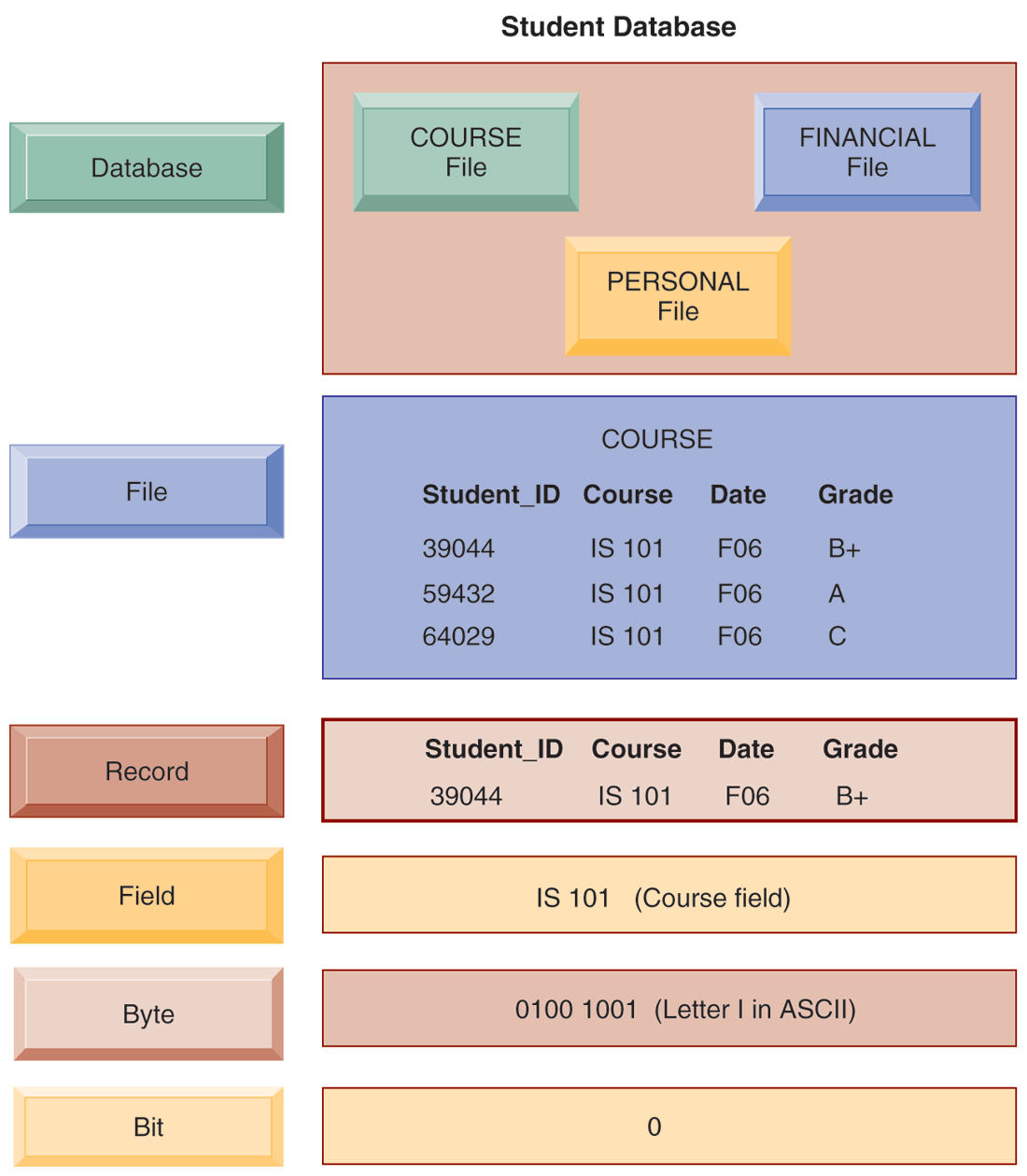 10
Source: Kenneth C. Laudon & Jane P. Laudon (2014), Management Information Systems: Managing the Digital Firm, Thirteenth Edition, Pearson.
TRADITIONAL FILE PROCESSING
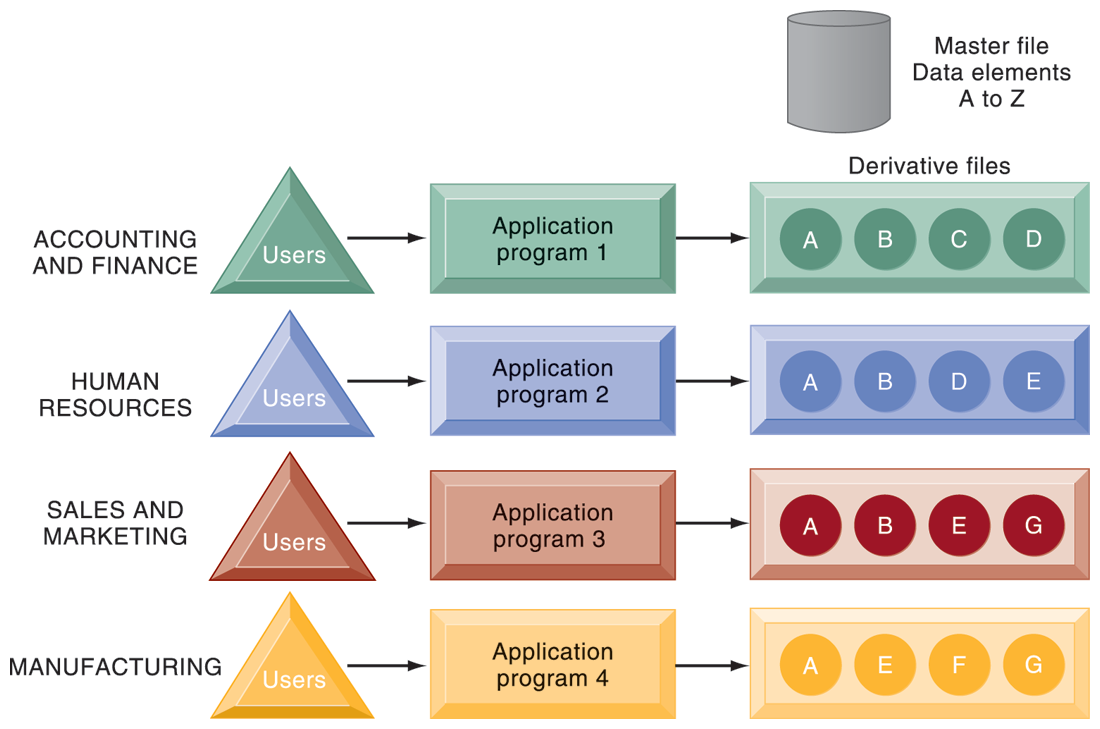 11
Source: Kenneth C. Laudon & Jane P. Laudon (2014), Management Information Systems: Managing the Digital Firm, Thirteenth Edition, Pearson.
The Database Approach to Data Management
Database
Serves many applications by centralizing data and controlling redundant data
12
Source: Kenneth C. Laudon & Jane P. Laudon (2014), Management Information Systems: Managing the Digital Firm, Thirteenth Edition, Pearson.
The Database Approach to Data Management
Database management system (DBMS)
Interfaces between applications and physical data files
Separates logical and physical views of data
Solves problems of traditional file environment
Controls redundancy
Eliminates inconsistency
Uncouples programs and data
Enables organization to central manage data and data security
13
Source: Kenneth C. Laudon & Jane P. Laudon (2014), Management Information Systems: Managing the Digital Firm, Thirteenth Edition, Pearson.
HUMAN RESOURCES DATABASE WITH MULTIPLE VIEWS
14
Source: Kenneth C. Laudon & Jane P. Laudon (2014), Management Information Systems: Managing the Digital Firm, Thirteenth Edition, Pearson.
Relational DBMS
Represent data as two-dimensional tables 
Each table contains data on entity and attributes
15
Source: Kenneth C. Laudon & Jane P. Laudon (2014), Management Information Systems: Managing the Digital Firm, Thirteenth Edition, Pearson.
Table: grid of columns and rows
Rows (tuples): Records for different entities
Fields (columns): Represents attribute for entity
Key field: Field used to uniquely identify each record
Primary key: Field in table used for key fields
Foreign key: Primary key used in second table as look-up field to identify records from original table
16
Source: Kenneth C. Laudon & Jane P. Laudon (2014), Management Information Systems: Managing the Digital Firm, Thirteenth Edition, Pearson.
RELATIONAL DATABASE TABLES
17
Source: Kenneth C. Laudon & Jane P. Laudon (2014), Management Information Systems: Managing the Digital Firm, Thirteenth Edition, Pearson.
Operations of a Relational DBMS
Three basic operations used to develop useful sets of data
SELECT: Creates subset of data of all records that meet stated criteria
JOIN: Combines relational tables to provide user with more information than available in individual tables
PROJECT: Creates subset of columns in table, creating tables with only the information specified
18
Source: Kenneth C. Laudon & Jane P. Laudon (2014), Management Information Systems: Managing the Digital Firm, Thirteenth Edition, Pearson.
THE THREE BASIC OPERATIONS OF A RELATIONAL DBMS
The select, join, and project operations enable data from two different tables to be combined and only selected attributes to be displayed.
19
Source: Kenneth C. Laudon & Jane P. Laudon (2014), Management Information Systems: Managing the Digital Firm, Thirteenth Edition, Pearson.
Non-relational databases: “NoSQL”
More flexible data model
Data sets stored across distributed machines 
Easier to scale
Handle large volumes of unstructured and structured data (Web, social media, graphics)
20
Source: Kenneth C. Laudon & Jane P. Laudon (2014), Management Information Systems: Managing the Digital Firm, Thirteenth Edition, Pearson.
Databases in the cloud
Typically, less functionality than on-premises DBs
Amazon Relational Database Service, Microsoft SQL Azure
Private clouds
21
Source: Kenneth C. Laudon & Jane P. Laudon (2014), Management Information Systems: Managing the Digital Firm, Thirteenth Edition, Pearson.
Designing Databases
Conceptual (logical) design: 
abstract model from business perspective
Physical design: 
How database is arranged on direct-access storage devices
22
Source: Kenneth C. Laudon & Jane P. Laudon (2014), Management Information Systems: Managing the Digital Firm, Thirteenth Edition, Pearson.
Design process identifies and Normalization
Design process identifies:
Relationships among data elements, redundant database elements
Most efficient way to group data elements to meet business requirements, needs of application programs
Normalization
Streamlining complex groupings of data to minimize redundant data elements and awkward many-to-many relationships
23
Source: Kenneth C. Laudon & Jane P. Laudon (2014), Management Information Systems: Managing the Digital Firm, Thirteenth Edition, Pearson.
AN UNNORMALIZED RELATION FOR ORDER
24
Source: Kenneth C. Laudon & Jane P. Laudon (2014), Management Information Systems: Managing the Digital Firm, Thirteenth Edition, Pearson.
NORMALIZED TABLES CREATED FROM ORDER
25
Source: Kenneth C. Laudon & Jane P. Laudon (2014), Management Information Systems: Managing the Digital Firm, Thirteenth Edition, Pearson.
AN ENTITY-RELATIONSHIP DIAGRAM
26
Source: Kenneth C. Laudon & Jane P. Laudon (2014), Management Information Systems: Managing the Digital Firm, Thirteenth Edition, Pearson.
Using Databases to Improve Business Performance and Decision Making
Big data
Massive sets of unstructured/semi-structured data from Web traffic, social media, sensors, and so on
Petabytes, exabytes of data
Volumes too great for typical DBMS
Can reveal more patterns and anomalies
27
Source: Kenneth C. Laudon & Jane P. Laudon (2014), Management Information Systems: Managing the Digital Firm, Thirteenth Edition, Pearson.
Using Databases to Improve Business Performance and Decision Making
Business intelligence infrastructure
Today includes an array of tools for separate systems, and big data
Contemporary tools:
Data warehouses
Data marts
Hadoop
In-memory computing
Analytical platforms
28
Source: Kenneth C. Laudon & Jane P. Laudon (2014), Management Information Systems: Managing the Digital Firm, Thirteenth Edition, Pearson.
Business Intelligence Infrastructure
29
Source: Kenneth C. Laudon & Jane P. Laudon (2014), Management Information Systems: Managing the Digital Firm, Thirteenth Edition, Pearson.
Data Warehouse vs. Data Marts
Data warehouse:  
Stores current and historical data from many core operational transaction systems
Consolidates and standardizes information for use across enterprise, but data cannot be altered
Provides analysis and reporting tools
Data marts: 
Subset of data warehouse
Summarized or focused portion of data for use by specific population of users
Typically focuses on single subject or line of business
30
Source: Kenneth C. Laudon & Jane P. Laudon (2014), Management Information Systems: Managing the Digital Firm, Thirteenth Edition, Pearson.
Hadoop
Enables distributed parallel processing of big data across inexpensive computers
Key services
Hadoop Distributed File System (HDFS): data storage
MapReduce: breaks data into clusters for work
Hbase: NoSQL database
Used by Facebook, Yahoo, NextBio
31
Source: Kenneth C. Laudon & Jane P. Laudon (2014), Management Information Systems: Managing the Digital Firm, Thirteenth Edition, Pearson.
In-memory computing
Used in big data analysis
Use computers main memory (RAM) for data storage to avoid delays in retrieving data from disk storage
Can reduce hours/days of processing to seconds
Requires optimized hardware
32
Source: Kenneth C. Laudon & Jane P. Laudon (2014), Management Information Systems: Managing the Digital Firm, Thirteenth Edition, Pearson.
Analytic platforms
High-speed platforms using both relational and non-relational tools optimized for large datasets
Examples:
IBM Netezza
Oracle Exadata
33
Source: Kenneth C. Laudon & Jane P. Laudon (2014), Management Information Systems: Managing the Digital Firm, Thirteenth Edition, Pearson.
Analytical tools: Relationships, patterns, trends
Business Intelligence Analytics and Applications
Tools for consolidating, analyzing, and providing access to vast amounts of data to help users make better business decisions
Multidimensional data analysis (OLAP)
Data mining
Text mining
Web mining
34
Source: Kenneth C. Laudon & Jane P. Laudon (2014), Management Information Systems: Managing the Digital Firm, Thirteenth Edition, Pearson.
Online analytical processing (OLAP)
Supports multidimensional data analysis
Viewing data using multiple dimensions
Each aspect of information (product, pricing, cost, region, time period) is different dimension
Example: How many washers sold in East in June compared with other regions?
OLAP enables rapid, online answers to ad hoc queries
35
Source: Kenneth C. Laudon & Jane P. Laudon (2014), Management Information Systems: Managing the Digital Firm, Thirteenth Edition, Pearson.
MULTIDIMENSIONAL DATA MODEL
36
Source: Kenneth C. Laudon & Jane P. Laudon (2014), Management Information Systems: Managing the Digital Firm, Thirteenth Edition, Pearson.
Data mining
Finds hidden patterns, relationships in datasets
Example: customer buying patterns
Infers rules to predict future behavior
Data mining provides insights into data that cannot be discovered through OLAP, by inferring rules from patterns in data.
37
Source: Kenneth C. Laudon & Jane P. Laudon (2014), Management Information Systems: Managing the Digital Firm, Thirteenth Edition, Pearson.
Types of Information Obtained from Data Mining
Associations: Occurrences linked to single event
Sequences: Events linked over time
Classification: Recognizes patterns that describe group to which item belongs
Clustering: Similar to classification when no groups have been defined; finds groupings within data
Forecasting: Uses series of existing values to forecast what other values will be
38
Source: Kenneth C. Laudon & Jane P. Laudon (2014), Management Information Systems: Managing the Digital Firm, Thirteenth Edition, Pearson.
Text mining
Extracts key elements from large unstructured data sets 
Stored e-mails
Call center transcripts
Legal cases
Patent descriptions
Service reports, and so on
Sentiment analysis software
Mines e-mails, blogs, social media to detect opinions
39
Source: Kenneth C. Laudon & Jane P. Laudon (2014), Management Information Systems: Managing the Digital Firm, Thirteenth Edition, Pearson.
Web mining
Discovery and analysis of useful patterns and information from Web
Understand customer behavior
Evaluate effectiveness of Web site, and so on
3 Tasks of Web Mining
Web content mining
Mines content of Web pages
Web structure mining
Analyzes links to and from Web page
Web usage mining
Mines user interaction data recorded by Web server
40
Source: Kenneth C. Laudon & Jane P. Laudon (2014), Management Information Systems: Managing the Digital Firm, Thirteenth Edition, Pearson.
Databases and the Web
Many companies use Web to make some internal databases available to customers or partners
Typical configuration includes:
Web server
Application server/middleware/CGI scripts
Database server (hosting DBMS)
Advantages of using Web for database access:
Ease of use of browser software
Web interface requires few or no changes to database
Inexpensive to add Web interface to system
41
Source: Kenneth C. Laudon & Jane P. Laudon (2014), Management Information Systems: Managing the Digital Firm, Thirteenth Edition, Pearson.
LINKING INTERNAL DATABASES TO THE WEB
42
Source: Kenneth C. Laudon & Jane P. Laudon (2014), Management Information Systems: Managing the Digital Firm, Thirteenth Edition, Pearson.
Managing Data Resources
Establishing an information policy
Firm’s rules, procedures, roles for sharing, managing, standardizing data
Data administration 
Establishes policies and procedures to manage data
Data governance
Deals with policies and processes for managing availability, usability, integrity, and security of data, especially regarding government regulations
Database administration
Creating and maintaining database
43
Source: Kenneth C. Laudon & Jane P. Laudon (2014), Management Information Systems: Managing the Digital Firm, Thirteenth Edition, Pearson.
Managing Data Resources
Ensuring data quality 
More than 25% of critical data in Fortune 1000 company databases are inaccurate or incomplete
Redundant data
Inconsistent data
Faulty input
Before new database in place, need to:
Identify and correct faulty data 
Establish better routines for editing data once database in operation
44
Source: Kenneth C. Laudon & Jane P. Laudon (2014), Management Information Systems: Managing the Digital Firm, Thirteenth Edition, Pearson.
Managing Data Resources
Data quality audit
Structured survey of the accuracy and level of completeness of the data in an information system
Survey samples from data files, or
Survey end users for perceptions of quality
Data cleansing
Software to detect and correct data that are incorrect, incomplete, improperly formatted, or redundant
Enforces consistency among different sets of data from separate information systems
45
Source: Kenneth C. Laudon & Jane P. Laudon (2014), Management Information Systems: Managing the Digital Firm, Thirteenth Edition, Pearson.
Data Scientist
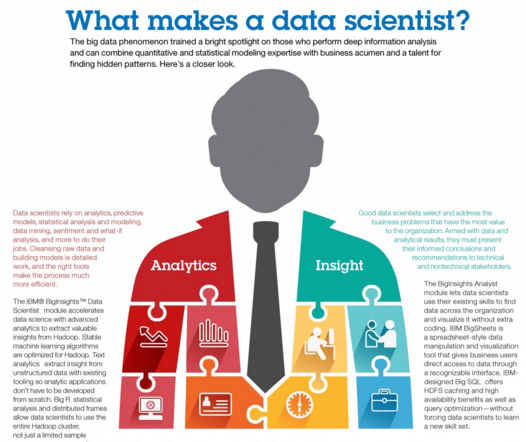 46
Source: http://www.ibmbigdatahub.com/infographic/what-makes-data-scientist
Architecture of Big Data Analytics
Big Data Analytics Applications
Big Data Sources
Big Data Transformation
Big Data Platforms & Tools
* Internal

* External

* Multiple formats

* Multiple locations

* Multiple applications
Middleware
Hadoop
MapReduce
Pig
Hive
Jaql
Zookeeper
Hbase
Cassandra
Oozie
Avro
Mahout
Others
Queries
Transformed Data
Big Data Analytics
Raw Data
Extract Transform Load
Reports
Data Warehouse
OLAP
Traditional Format CSV, Tables
Data Mining
47
Source: Stephan Kudyba (2014), Big Data, Mining, and Analytics: Components of Strategic Decision Making, Auerbach Publications
Architecture of Big Data Analytics
Big Data Analytics Applications
Big Data Sources
Big Data Transformation
Big Data Platforms & Tools
Data Mining
Big Data Analytics Applications
* Internal

* External

* Multiple formats

* Multiple locations

* Multiple applications
Middleware
Hadoop
MapReduce
Pig
Hive
Jaql
Zookeeper
Hbase
Cassandra
Oozie
Avro
Mahout
Others
Queries
Transformed Data
Big Data Analytics
Raw Data
Extract Transform Load
Reports
Data Warehouse
OLAP
Traditional Format CSV, Tables
Data Mining
48
Source: Stephan Kudyba (2014), Big Data, Mining, and Analytics: Components of Strategic Decision Making, Auerbach Publications
Social Big Data Mining(Hiroshi Ishikawa, 2015)
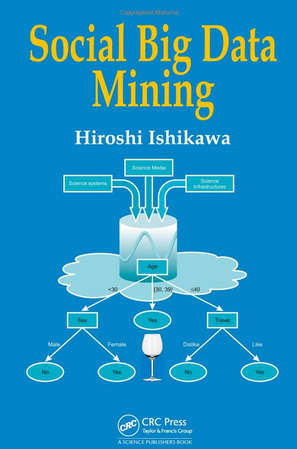 Source: http://www.amazon.com/Social-Data-Mining-Hiroshi-Ishikawa/dp/149871093X
49
Architecture for Social Big Data Mining(Hiroshi Ishikawa, 2015)
Enabling Technologies
Analysts
Integrated analysis
Model Construction
Explanation by Model
Integrated analysis model
Conceptual Layer
Construction and confirmation of individual hypothesis
Description and execution of application-specific task
Natural Language Processing
Information Extraction
Anomaly Detection
Discovery of relationships among heterogeneous data
Large-scale visualization
Data Mining
Application specific task
Multivariate analysis
Logical Layer
Social Data
Parallel distrusted processing
Software
Hardware
Physical Layer
50
Source: Hiroshi Ishikawa (2015), Social Big Data Mining, CRC Press
Case Study: Google, Apple, and Microsoft (Chap. 7) (pp. 318-320)Apple, Google, and Microsoft Battle for Your Internet Experience
1. Define and compare the business models and areas of strength of Apple, Google, and Microsoft.
2. Why is mobile computing so important to these three firms? Evaluate the mobile platform offerings of each firm.
3. What is the significance of applications and app stores, and closed vs. open app standards to the success or failure of mobile computing?
4. Which company and business model do you believe will prevail in this epic struggle? Explain your answer.
5. What difference would it make to a business or to an individual consumer if Apple, Google, or Microsoft dominated the Internet experience? Explain your answer.
51
Source: Kenneth C. Laudon & Jane P. Laudon (2014), Management Information Systems: Managing the Digital Firm, Thirteenth Edition, Pearson.
資訊管理專題(Hot Issues of Information Management)
1. 請同學於資訊管理專題個案討論前應詳細研讀個案，並思考個案研究問題。
2. 請同學於上課前複習相關資訊管理相關理論，以作為個案分析及擬定管理對策的依據。
3. 請同學於上課前先繳交資訊管理專題個案研究問題書面報告。
4.上課時間地點：週三 8,9 (15:10-17:00) B702
52
References
Kenneth C. Laudon & Jane P. Laudon (2014), Management Information Systems: Managing the Digital Firm, Thirteenth Edition, Pearson. 
Kenneth C. Laudon & Jane P. Laudon原著，游張松 主編，陳文生 翻譯 (2014)，資訊管理系統，第13版，滄海
53